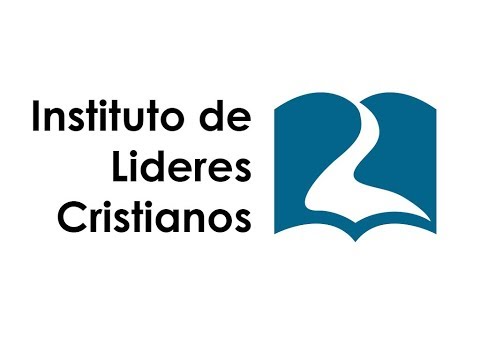 MINISTERIO JUVENIL
David Leví Orta Álvarez
Programas
Dios nos llamó a levantar una generación que pueda vivir el gran mandamiento y la gran comisión.
Dios nos llamó a levantar una generación que pueda vivir el gran mandamiento y la gran comisión.Pero no nos dijo “cómo” hacerlo
Sí hay propósitos sagrados.
Sí hay propósitos sagrados.No hay métodologías que lo sean
Programas
Conexión de los Carriles de Desarrollo
Carril Físico
Carril Físico
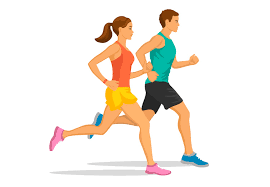 Una programación deportiva
Carril Físico
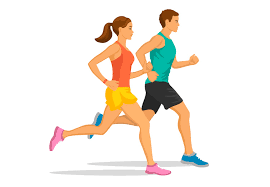 Una programación deportiva
Hace bien al cuerpo
Carril Físico
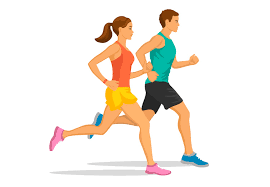 Una programación deportiva
Hace bien al cuerpo
Evangelismo
Carril Físico
Una programación deportiva
Hace bien al cuerpo
Evangelismo

Sana alimentación
Educación sexual
Descanso
Carril Intelectual
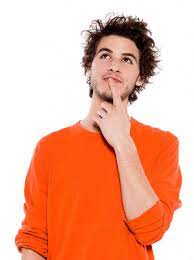 Carril Intelectual
“Creer es también pensar” John Sttot
Cuestionar todo y hacer preguntas difíciles
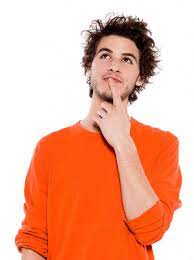 Carril Intelectual
“Creer es también pensar” John Sttot
Cuestionar todo y hacer preguntas difíciles
Convicción y fundamentos
Carril Emocional
Carril Emocional
La sociedad a alimentados sentimientos de insatisfacción, ansiedad, monotonía en la juventud
Carril Emocional
La sociedad a alimentados sentimientos de insatisfacción, ansiedad, monotonía en la juventud
Carril Emocional
La sociedad a alimentados sentimientos de insatisfacción, ansiedad, monotonía en la juventud
Aceptación y amor
Carril Emocional
La sociedad a alimentados sentimientos de insatisfacción, ansiedad, monotonía en la juventud
Aceptación y amor
Visita a enfermos, correccional,                 testimonios de bulimia y anorexia,                  orfanatos
Carril Social
Carril Social
Aprendan a relacionarse mejor
Amistades
Carril Social
Aprendan a relacionarse mejor
Amistades
Recreación
Carril Espiritual
Carril Espiritual
Disciplinas espirituales
Carril Espiritual
Disciplinas espirituales
Ayuno
Servicio
Adoración personal
Vida devocional
Sencillez
Meditación
Confesión
Silencio
Alabanza
Comunión
Gozo
Retiro
Bibliografía
Leys, L. (2009) El Ministerio Juvenil Efectivo. Miami, Florida: Editorial Vida